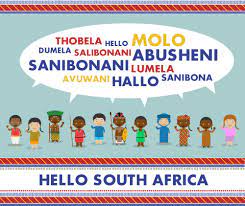 LCS 311 Iilwimi ezininzi eluntwini nakwimfundo
Lecture 3:
 iimpendulo zamaxesha ahlukeneyo embali
mayela neelwimi ezininzi 

[iphepha lama12-14 kwi course reader]
Ushwankathelo: Isifundo sesi-2
siphonononge indlela utshintsho eluntwini (umzekelo ngokweelwimi okanye ngokwentlobo-ntlobo eziphezulu zenkcubeko) ezichaphazela ngayo izimvo zethu zolwimi kwaye nezimvo zethu zokuthetha iilwimi ezininzi.









sinabise uphuhliso olusenza siphinde sicinge kwakhona iinkcazelo zangaphambali zokuba
-   yintoni iilwimi ezininzi
Ngubani  umntu onelwimi ezininzi
Iziphumo kunye neenjongo zesifundo sesithathu
Esi Sifundo sihlola:





Ukuba amaxesha ohlukeneyo embali (ngokwenkolo yezomini zokuvela kokukhanya,  , ngokwenkolo yezinto ezenzeka ngoku kwimihla yanamhlanje; ngaphambi kobukoloniyali, ubukoloniyali, emveni kobukoloniyali) aphendule njani okanye aziphembelele njani iimbono zeelwimi kunye nokusetyenziswa kweelwimi ezininzi. 

 ngemimiselo yokuba:

Uhlobo abantu abasebenzisa ngalo ulwimi 
Uhlobo ulwimi lufundwa ngalo 
Uhlobo olu uluntu lulungelelaniswe ngalo malunga neelwimi 
iinkolelo zolwimi eluntwini okanye izimo zengqondo malunga neelwimi
Ixesha langaphambili
Eli xesha lisukela ngonyaka wama 1860s ukuya kuma 1970s

Eli lixesha eliphawulwe kukukhula kweshishini lemveliso, uphuhliso lwabasebenzi, kunye norhulumente wesizwe 

Ngokwefilosofi, eli xesha linxulunyaniswa nokufumanisa
	iinyaniso ezipheleleyo kunye nokumisela imigangatho yehlabathi.



 Ngokubhekiselele kulwimi, eli xesha liphawulwe ngoku:


 kukhuthazwa kweentlobo  zolwimi ezikumgangatho obekiweyo

kucinezelwa kweelwimi ezingezizo ezesizwe okanye ezingekho kumgangatho obekiweyo –Oko kubangela inkululeko encinci mayela nokukhethwa kwezi lwimi 
  
kuyelelaniswa  kweelimi nemvalaphi ngokobuzwe; kwaye 

kuthabatheka ‘ngendlela ulwimi oludityaniswa ngayo’ (Ulwakhiwo, okanye iimpawu ezisesikweni zolwimi).
Ixesha langoku
Eli lixesha elisukela kuma 1970s ukuzokuthi ga ngoku

Eli xesha liphawulwe kukusungulwa kwetekhinoloji, ukusasazeka kokuxhomana kusetyenziswa itekhnoloji, ukwandiswa kwenkonzo kunye noshishino lokuzonwabisa, ukudityaniswa kwehlabathi “ukuhamba”
Ngokwefilosofi, eli xesha liyelelaniswa nasemva kokwakhiwo kunye nochitho-intsingiselo kunye nenyani ziphuma kwezentlalo izenzo kunye nentetho, hayi kwiimpawo ezisesikweni zeelwimi. Ngamanye amazwi ulwimi lwakhiwe ekuhlaleni (kwiimeko ezithile zenkcubeko yentlalo)

Inkululeko enkulu yokuzikhethela ulwimi
Ukutshintsha kokusetyenziswa kwelwimi
                Umzekelo: “ Ndiyaycapkla imiyalezo ye4ni kdw benemini emnandi”
Ulwakhiwo lwengingqi kunye nokusetyenziswa kolwimi: emzekelo:
-  S: Ek sê bafobethu!.... molweni ni alright?
-  Girls: Si alright unjani wena?
Phambi kobukoloniyali, ngobukoloniyali, emva kobukoloniyali, ubukoloniyali obungathanga nqo
Phambi kobukoloniyali:
 – Kulapho indawo ezinkulu zehlabathi beziqhuba eyazo imicimbi ngaphandle kwempembelelo yamagunya obukoloniyali aseYurophu; 
– Besebenzisa iilwimi zabo kwiindawo ezahlukeneyo (ezoqoqosho, ezopolitiko kunye nezentlalo).
– Iindlela zokusetyenziswa kolwimi zaziphawulwe ngokwahluka okukhulu kwaye zixubene.

ubukoloniyali (bunxulunyaniswe nemodernity ):
– Eli lixesha apho amazwe ayelawulwa ngamazwe aseYurophu (iBritani, ISpeyini, Amafrentshi, amaTaliyana, amaBeljiyamu, amaJamani kunye namaPhothugali)
– umbomo we ‘ilizwe elizimeleyo’ (uthi ilizwe elinye, ulwimi olunye ) wanyanzeliswa  kumazwe aneelwimi ezininzi.
– Ilwimi ezininzi  zazithathwa  njengengxaki. 
– Iilwimi zamaKoloniyali zasetyenziswa njengeyona ndlela yosasazo kwiindawo ezisemthethweni okanye esikweni (ulawulo, imfundo, njl).
ubukoloniyali (iyaqhubeka)
Iingcali zeelwimi, abavangeli basemazweni, i-anthropologists, ii-arhente zaqala ukudibanisa, nokuhlela  ezahlukeneyo iilwimi, oku kwaye kwakhokhelela ekuveleni kweelwimi ezahlukeneyo kunye neendlela zazo  ezisemgangathweni (Makoni and Pennycook 2007).


     Umzekelo : Setswana, Sesotho sa Leboa, Sesotho – njengoko icaciswe kwisifundo sesibini   
‘iilwimi ezisunguliweyo/eziqanjiweyo ’ – Uhlobo lolwimi olubekwe njengokuba lusemgangathweni luhlala liyingxaki e-Afrika jikelele kwizithethi zezizwana ezahlukeneyo kwesiya sikhethelwe ukubekwa njengolwimi olusemngangathweni. 
Umzekelo: amanye amagama abizwa ngokufanayo kwiintlobo ezimbini/ezingaphezulu kodwa apelwa ngokwahlukeneyo
ubukoloniyali (iyaqhubeka)
U-Antia noDyers (2019) bathi izenzo ngeelwimi zaseAfrika ngexesha lobukoloniyali zaye zaneziphumo zokuba amazwe athe abuswa ngamakolonisi ngaphambili aqhubeleke enze oku:

athandabuze ukwanela kwelwimi zabo njengendlela zonxebelelwano ezisemthethweni; 
 angabinabuchule kude kube ngoku kwiintlobo zeelwimi eziqanjiweyo ezazithethwa zizinyanya zabo; 
banethuba elincinane lokusebenzisa ulwimi lwaseYurophu olu  babenyanzeliswa ngalo , kuba “lungenokufane luthethwe okanye lubhalwe ngokufanelekileyo ngendlela ebonisa okanye exelise ubomi bokwenyani bemvelaphi yalo yaseYurophu” (wa Thiong’o 1987: 16); kwaye
Babe nomqobo weelwimi ophezulu malunga nokufikelela kulwazi
Emva kobukoloniyali (inxulunyaniswe ne- post-modernity).
– eli lixesha lokuba amazwe azuze ukuzimela ahlukane nonxinzelelo kunye nokuphathwa ngamazwe ase-Yurophu 

– iilwimi zangaphambili zekoloniyali (umzekelo: isiNgesi, isiFrentshi, isiPhuthukezi ) zikhethwe njengeelwimi ezisemthethweni (ezikhokhela ekubeni amazwe ahlelwe njengeAnglophone, Francophone, Lusaphone, njl..)
Ubukoloniyali obungathanga nqo (Neo-colonialism):
 – Ibhekisa kumalinge enziwa ngamagunya obukoloniyali adlulileyo ukungenelela imicimbi yeekoloni zabo zangaphambili.
      Umzekelo: ngokomgaqo-nkqubo wolwimi amathanga angaphambili kufuneka awamkele kwezemfundo (umzekelo, “isiNgesi kuphela”)
Iilwimi ezazisakuba ngezamakholoniyali ziyaqhubeka zisetyenziswa kwimimandla ebalulekileyo okanye kwimisebenzi ephezulu, umz., ulawulo, imfundo, umthetho, njl.
Umbuzo:   	Kutheni ucinga ukuba amazwe awayesakuba ngamakoloniyali angafuna ukuba ikoloni zawo zangaphambili zamkele ukusebenzisa illwimi zawo (umzekelo, isiNgesi kunye nesiFrentshi) endaweni youkusebenzisa illwimi zasekuhlaleni njengelwimi zokufundisa?
Isishwankathelo
Ngoku kufuneka ube nako ukubonisa ukuqonda malunga nendlela ulwimi okanye iilwimi ezininzi ezazijongwe ngayo (umzekelo, ngokufunda, ukusebenza, ukusetyenziswa) kwixesha ngalinye lembali elixoxwe kwesi sifundo. 


Kufanele ukuba ukwazi ukuphenduli imibuzo efane nale:
 Chaza indlela ulwimi olufundwa ngayo, olujongwe ngayo, olusetyenziswa ngayo ngabantu okanye imisebenzi yolwimi eluntwini kumaxesha ohlukeneyo embali nanjengoko echazwe kwesi-sifundo
Izikhumbuzo
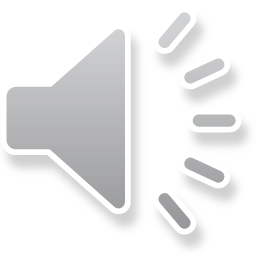 Isincoko sokuqala :imiyalelo kunye nomzekelo wesincoko zixhonywe ngaphantsi kwezixhobo zesabelo ku-Ikamva (assignment tools) (nceda ujonge ukuba awukakwenzi oko).
          umhla wokungenisa esi sincoko yi- 22 March 2022
Iituts  ze- 311 ziqala: ngeveki ye-07 March
     ( umsebenzi/imibuzo iya kuthunyelwa kwikamva kwisixhobo seSabelo (Assignment tools)
Amaqela etuts: Ithebhu izakwenziwa kwi-Ikamva namhlanje apho kufuneke ukhethe okanye ubhalise imini ye-tutorial. Nceda ukhethe imini ibenye kuphela ye-tutorial, ezi tutorials zizakubakho kanye rhoqo kwiveki ezimbini.
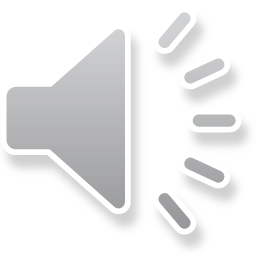 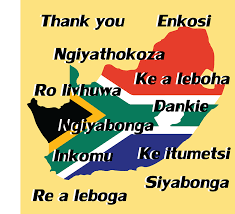